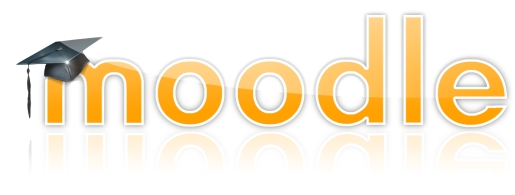 Útban a 3.0 felé
Vágvölgyi Csabavagvolgyi.csaba@consedu.hu
Papp Gyula
gyula.papp@consedu.hu
10. magyar MoodeMoot konferencia Óbudai Egyetem, 2015. június 26.
[Speaker Notes: https://www.youtube.com/playlist?list=PLxcO_MFWQBDcxGul-CY1SiOke6Jkg2NPK]
Miről lesz szó?
Mi történt az elmúlt egy évben a Moodle világában?
A 2.8 és 2.9 Moodle verziók újdonságai
Miért érdemes frissíteni és mikor kell várni? 
Milyen fejlesztések várhatók a közeljövőben?
Moodle 2.8 számokban
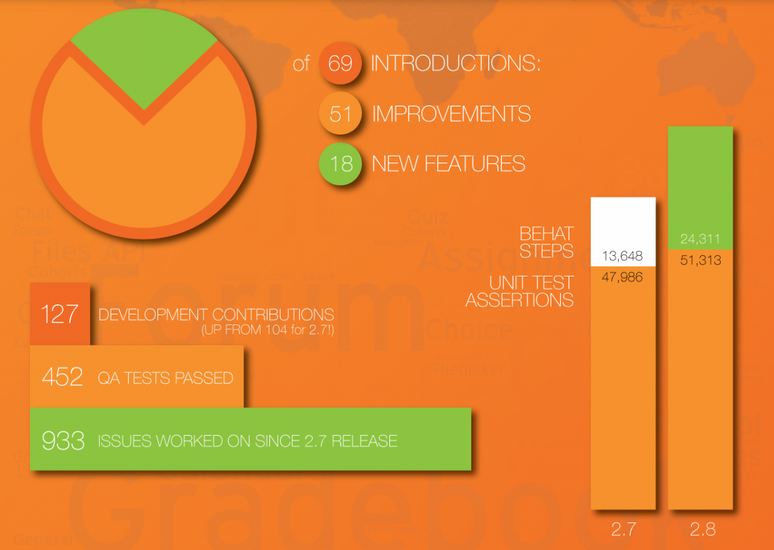 Forrás: https://docs.moodle.org/dev/Moodle_2.8_release_notes
[Speaker Notes: All pages are now served with HTML5 doctype by default]
Újdonságok 2.8
https://docs.moodle.org/dev/Moodle_2.8_release_noteshttps://docs.moodle.org/28/en/New_features
Event Monitoring (Eseménysor)
Események figyelése
Részletesebb naplózás
Fórum
Témánkénti feliratkozási lehetőség
Válasz küldés e-mailben (csatolt állomány küldési lehetőség)
Újdonságok 2.8
Választás
Több lehetőség jelölése
Tesztek
Megújult a teszt szerkesztő felülete
Megváltozott az értékelőfelület
Nagyobb, felület
Könnyen gördíthető
Single view
Ajax alapú gyorsszerkesztő
Továbbfejlesztett import/export
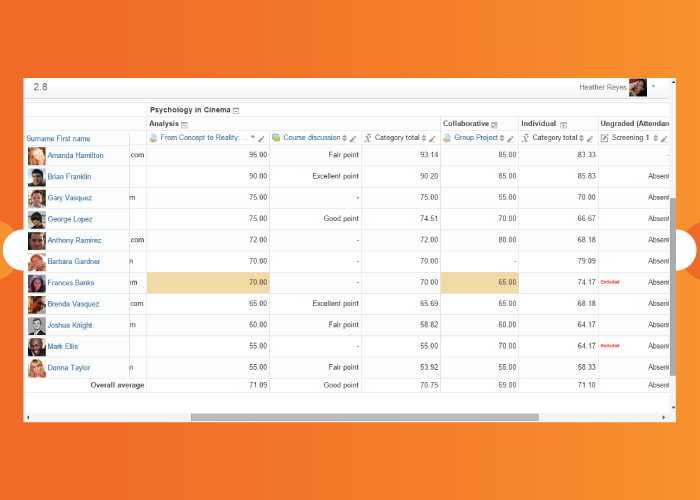 Újdonságok 2.8
Szöveg automatikus mentése az új Atto editorban
Személyes tárterületre is feltölthetők állományok e-mail küldés formájában 
Globális csoportok (cohort) egyszerűbb létrehozása és kezelése
…
Újdonságok 2.9
Változások a navigációban
My Moodle – My Home – Dashboard
Megváltozott felhasználói menü és profil
Központi Beállítások aloldal a profilban, amely tartalmaz minden felhasználó specifikus beállítást
Párhuzamos bejelentkezések korlátozása és nyomon követése
Újdonságok 2.9
Üzenetküldés új ablakban
Médiaelemek drag and drop módszerrel való behelyezése az Atto szövegszerkesztőbe
Activity results blokk 
Kurzusfelület szerkesztése – kurzusszekciók egyszerűbb törlése
Új állománytípusok hozzáadásának lehetősége (egyedi ikonokkal)
Támogatás ideje
Általános támogatási idő: 12 hónap
2.7 (LTS kiadás) Jelentős hibák és biztonsági kockázatot jelentő kód javítása: 2017. május 8. (36 hónap)
2.8 Jelentős hibák és biztonsági kockázatot jelentő kód javítása: 2016. május 9. (18 hónap)
2.9 Jelentős hibák és biztonsági kockázatot jelentő kód javítása: 2016. november 14. (18 hónap)
Frissítsünk?
2.7.x vagy 2.8.x esetleg 2.9? 
https://docs.moodle.org/28/en/Upgrading
https://docs.moodle.org/29/en/Upgrading
Várjuk meg a 2.9.1-et!
A minimálisan megkövetelt PHP verzió a 2.7 óta az 5.4.4 (ez nem változott)
Ellenőrizni kell a használt kiegészítők kompatibilitását!
A jövő ???
Moodle 3.0
Nem kell a 2-es verzióhoz hasonló megújulásra számítanunk (szerencsére?)
A tervezett megjelenés ideje: 2015. nov. 9.
Már letölthető:
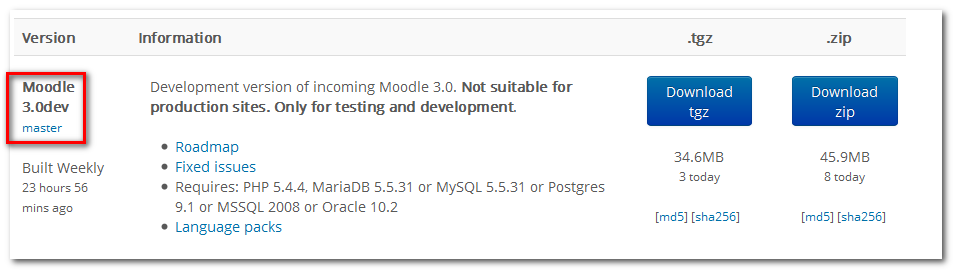 A fejlesztés irányelvei
Használhatóság (Usability and Accessibility)Új Bootstrap3 alapú stílus?
A Moodle Plugins Directory fejlesztése
Kompetenciák és tanulási célok jobb kezelése
Értekélőfelületek további fejlesztése
A moodle.net (Moodle hálózat) lehetőségeinek kiterjesztése
Köszönjük a figyelmet!
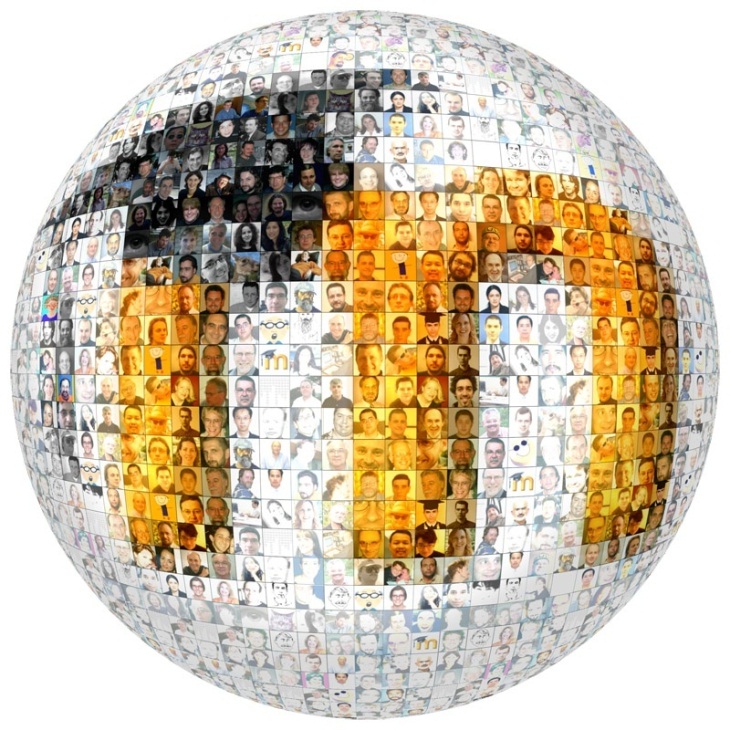 http://moodlemoot.hu
A magyar Moodle közösség oldala

http://consedu.hu
eLearning tanácsadás és oktatás